Direct Payments / Social Care Investigations Workshop
North West Audit Risk & Governance 
Professional Development Group
22 September 2017
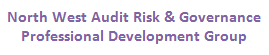 Welcome!
What are we going to cover today:
Mainly Direct Payments, but also some issues relating to other social care investigations
A service user’s experience of the Direct Payments regime
DP / social care fraud in context
Applications, assessments and referrals
Proactive counter fraud work
Investigating cases
Options for prosecution / recovery of monies
Overcoming cultural resistance
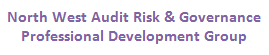 Welcome!
Some important things about today:
This is your workshop – I’m just the facilitator!
This is an opportunity for us all to share our experiences, successes and problems
Some attendees have lots of experience in this area, others have little – there’s no such thing as a daft question!
Chatham House rules will apply
I’m going to use your input from the pre-workshop questionnaire
We will collate all contributions, ideas and best practice during the session and feed this back to you
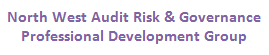 [Speaker Notes: Won’t be death by Powerpoint – I’ve got starters for ten in the areas we’re going to cover, but the real value will be in getting the benefit of your input.
Will try and address all questions included in people’s questionnaires – thank you to all for the really good response]
Welcome!
About me:

22 years in Internal Audit
Managed Counter Fraud Team across Warrington and Salford since 2015
Member of the Fighting Fraud and Corruption Locally Oversight Board
Member of the Core Group for the Local Government Counter Fraud Standards project
Member of TISOnline Editorial Board for Internal Audit
On Shortlisting Panel for Government Counter Fraud Awards
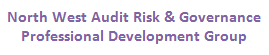 [Speaker Notes: Done training sessions for the NW group on Safeguarding, Client Finances, Business Rates, Transitions
Have the opportunity to feed back key issues and concerns via the Oversight Board and informal links with CFC. Next meeting of the Board next week
All these things give me an oversight of how authorities across the country are dealing with fraud, what they see as key risks, best practice etc.]
Some context…
How big a problem is DP / social care fraud?
CIPFA CFaCT 2016 – 352 reported cases of social care fraud, ave. value £9-10k
Represented 0.4% of total cases (by number) – but considered one of the biggest emerging fraud risk areas
Protecting the English Public Purse has DP fraud as one of their “Other” types of fraud – no mention of other social care fraud.

But also:
NHS Safeguarding Adults 2016 report states that 17% of section 42 Care Act referrals in 2015-16 were for financial / material risks (c.22,000 referrals).  The source of risk was either the social / care worker (19%) or another person known to the individual (63%)
Action on Elder Abuse report that financial abuse is a significant problem, often perpetrated by family members
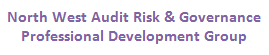 [Speaker Notes: Any ideas why it is considered a big, emerging risk, when the numbers are small – do people feel that this is the “tip of the iceberg”?  Figures provided in pre-workshop questionnaires – 13 authorities reported having investigated cases – total of 74 investigated, with a value of c. £2.5m (includes one very big one) – that’s a fifth of all national reported cases. Are we really good at this in the North?? Interesting that some attendees don’t know their recorded outcomes for 16-17 – why is this? Where do your figures get reported? Do you not have an annual (or periodic) fraud report?

Re s42 referrals – just reflects that people with needs can be vulnerable to financial risks. Has anyone worked with their safeguarding teams to assess the s42 referrals and see how the LA is discharging its duties in this area?

N.B. s42 enquiry is where action taken or instigated by the local authority in response to a concern that abuse or neglect may be taking place. The purpose of the enquiry is to decide whether or not the local authority or another organisation, or person, should do something to help and protect the adult.  LA may ask someone else to carry out the enquiry, but had overall responsibility for ensuring the process is carried out.
Actions could include:
•	Referral to the OPG as to concerns regarding a person with a responsibility such as a PoA
•	Application to the Court of Protection – for a best interests order, deputyship, or ousting an attorney who is behaving badly
•	Referral to the police where a crime is suspected – for criminal prosecution]
So what are the risks?
Resources wasted (e.g. on paying for services not needed, investigating cases)
Council bills not paid (contributions to care)
Users don’t get the service they need
Increased safeguarding risk (not just financial)
Reputational risk
Self funders may fall into requiring LA support
BUT…
Are these risks recognised anywhere?
Do you have a fraud risk register?
Have you tried to quantify the potential loss?
Do you have resources allocated to addressing this risk?
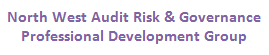 [Speaker Notes: If not a fraud risk register, does it appear on any other registers?

Discussion re responsibility for investigating – IA / counter fraud team? Does anyone actually plan time in for this sort of work? Prioritisation? – e.g. if you spend lots of time on internal cases / doing SPD, C Tax referrals – is this the most effective use of resources?

If you haven’t done this assessment, assessed the impact of DP/soc care fraud on your organisation, how do you ensure that it is given the priority and resource it deserves? Ref FFCL – requires you to Assess and Understand your fraud risks (“Acknowledge”, as part of Acknowledge, Prevent and Pursue). Estimate of fraud loss also part of compliance with the CoP On Managing the Risk of fraud and Corruption.]
Is it just “fraud”?
Do you look at fraud, error and debt holistically?
Fraudulent activity may give rise to debt
Poorly designed controls and data capture can increase the risk of fraud as well as error
Social care debt is often a significant proportion of a council’s debt portfolio
The involvement of IA / counter fraud teams in debt recovery may  help prevent further formal action

Do you work with social care / financial assessment / income recovery teams to identify opportunities for joint working?
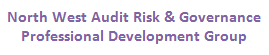 [Speaker Notes: Bullet 1 – e.g. bill issued for recovery of overpayment of DP monies, or invoice to residential care client for their contribution to care – non-payment may be a symptom of fraud

Note that the questionnaire did identify some referrals from Income teams – will look at this later. Our example – working with these teams to identify debts where there is a suspicion that payment may be being withheld, e.g. by a relative / appointee. Identified 40+ debts, amounting to over £500k. Already looked at some – writing to them with “Fraud” headed paper, carrying out unannounced visits, visiting appointee out of the borough to get them to sign over appointeeship.

Are there easier wins here than spending time on complicated investigations – especially for those of you who struggle with resources.]
What are the barriers to investigation?
Lack of resources to investigate (IA / dedicated resource)
Not seen as a priority risk area
Reductions in DP Team resource affects monitoring and review, identifying changes in circumstances
Lack of knowledge in area (audit/fraud and social workers/DP Team)
Care Act restrictions - focus on care provision and meeting needs rather than finance / “bureaucracy”
Lack of statutory powers to require information (e.g. bank accounts)
Difficulty getting information  from 3rd parties
Lack of referrals – reluctance of social care staff to refer leads to difficulty in identifying cases to investigate
Issues with DWP working – availability of ILF paperwork
Lack of established procedures to work with external parties
Reluctance of OPG to take action
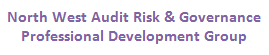 [Speaker Notes: Feedback from the questionnaires – we’ll see how we can address some of these during the workshop – and come back to them at the end.]
Applications and Assessments
The first line of defence against fraud.  Some questions to ask:
Do application forms require applicants to positively provide information, e.g. a specific amount of capital, rather than just asking if they have less than the limit?
For any closed questions, does the applicant have to write Yes or No rather than just ticking a box?
Do you require applicants with benefits in payment to provide the information again, rather than just “passporting” them?
Do application forms require information that could lead to ineligibility, e.g. for DP, sentencing in relation to drug / alcohol dependency
Do forms state that providing false information may be a criminal offence, and that applicants may be required to return monies spent on ineligible items? 
Do the forms state that the information provided may be used for data matching to identify and prevent fraud?
Are applicants required to provide original documentation, e.g. bank statements, proof of identity?
If a suitable person is appointed, are they required to sign that they are aware of their responsibilities?
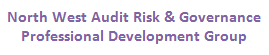 [Speaker Notes: Is the information gathered used to inform the potential level of financial risk that the recipient may face, which should then influence the care plan?]
Care planning
Is the care plan clear about what the DP is to be used for:
Personal or domiciliary care or respite care
Equipment needed for independent living
Employing someone to provide support
Activities that promote their wellbeing
Is the plan clear about the accounting and reporting requirements, e.g. provision of monthly returns?
Has the user been told that, if they employ someone, they are classed as an employer and are responsible for tax, NI, pension contributions?
Are there third parties available to provide these payroll services? Are these vetted?
Does the plan provide for any variations in provision, e.g. if PA is sick / on leave, hospital stays, temporary variations in need?
Is it made clear that capital can only be built up for the purchase of an item, or other payment, specified in the care plan?
Are any other conditions made clear, e.g. around the use of family members
Is there an initial review date, then provision for regular review?
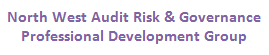 [Speaker Notes: Which of the bullet points cause the most problems in investigations? The last two??

Exercise One – identify any other requirements of a good application process – and some example of weaknesses that have increased the risk of fraud?]
Group Exercise 1
Identify any other elements of good application and care planning processes – in terms of the documentation and the checks carried out.

Identify any weaknesses you have found in these processes that have increased the risk of fraud.
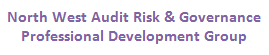 Monitoring
Does your DP team carry out regular audits? Are they regularly checking:
Whether the care needs are being met, or whether the care plan (and amount) needs reviewing
How they are using the DP
Which organisations and care providers they are using – are these approved / appropriate
Who is in control of the money – are they spending it appropriately

Have they experienced staffing cuts in recent years – do they apply a risk-based approach to the audit programme?
Is there a clear justification for any reduction in monitoring of accounts?
Are excess balances identified and recovered?
Are social workers aware of the circumstances that may give rise to fraud? What training have they received? Is there anything in their CPD programme?
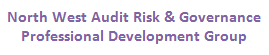 [Speaker Notes: Group Discussion – pick up on Lynn’s slides – what problems do people have with DP staff – doing audits / investigations? 

Has anyone done fraud awareness training for social care staff – did it improve the number / quality of referrals?]
Referrals
Referrals:
Do you have formal / informal referral processes in place to receive concerns arising from DP audits  / s.42 referrals / income recovery ?
Do you meet regularly with these staff to discuss concerns?
Do you get involved in case conferences?
Do you publicise whistleblowing as a route for raising concerns about social care matters – have you made your referral routes available to staff working for your contracted providers?

Proactive Work:
Use of NFI
Internal / External data matching, e.g. to identify multiple claims across authorities, PAs being “employed” by more than one user, deceased claimants, undeclared income / pensions
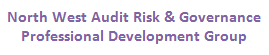 [Speaker Notes: Our example – soc care staff were not aware that we had a counter fraud team, and did not know what we were able to do.
Dealing with some of the debt cases was a good way in – they saw that we could get outcomes for them.
Any views on the quality of the NFI matches?]
Referrals
The results from the questionnaire (from 19 respondents) for sources of referrals:
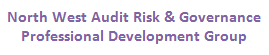 [Speaker Notes: This is how many authorities said that they had got referrals from these sources. Note that this is for DP and social care]
Group Exercise 2
Identify any good practice in generating referrals. How have you overcome cultural resistance / other barriers? 
What have been your best sources for referrals – why are these sources better than others?

Identify any proactive work you have undertaken – what were the successes / problems?
What other proactive work would you like to undertake – what has stopped you from doing this?
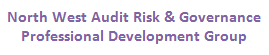 [Speaker Notes: Exercise – good practice in generating referrals – any barriers? What proactive work have you done – what would you like to do? What are the barriers? Is there anything that could be done via NFI, or Data Hub services? (ref FFCL strategy on data hubs)
Where are your best sources of referrals – look at the feedback from the questionnaires.]
The Investigation Process
Before you investigate:

Does your Anti-Fraud, Bribery and Corruption strategy give you the authority to investigate cases?
Do you have a formal fraud response plan?
Do you have suitably skilled / qualified / experienced staff?
Who would get involved in these cases – IA / Counter Fraud team?
How is your resource identified for such work – planned resource, contingency?
Have you considered joint working with other authorities / agencies?
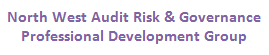 [Speaker Notes: Refer to responses from the questionnaire about resource availability]
The Investigation Process
What sort of cases might you be investigating?

Can be broadly classed as:
False claims or overstatement of needs
Budget mismanagement (including inappropriate expenditure)
Multiple claims across Authorities 
Posthumous continuation of claim.
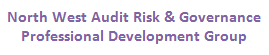 [Speaker Notes: These are the categories set out in PEPP. Can see after the group discussion whether this covers all bases.]
The Investigation Process
What initial evidence would you look to obtain?:
DP signed agreement / contract
Identify type of DP account – managed, virtual, is a payment card used
Other benefits claimed, inc ILF, and non-monetary benefits, e.g.  Motability, Blue Badge
Details of the client’s residence, e.g. is it rented accommodation owned by an LA/RP?
Details of the responsible person – are they appointee?
Details of PA – where they live, are they claiming benefits / receiving care / support too
Details of DP audits carried out
Whether any safeguarding concerns have been raised on the client
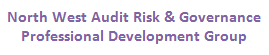 [Speaker Notes: Discussion – identify any other examples. What other benefits have people identified? Have people found any issues with the quality / availability of this information? Are the DP audits of use – do you find that there are areas of concern that have been identified but not referred for further investigation (e.g. our case where it was noted that someone had two passports)? 

(Note that the government’s recent review of the transfer of responsibilities for ILF funding to LAs found that LA staff were less understanding of their needs than ILF staff, and felt that social workers were instructed to cut packages to save money. They also found accounting procedures and spending guidelines more restrictive than under ILF). What processes did your authority have in place to ensure that those transferring had genuine needs?]
The Investigation Process
Potential investigation checks (1):
Have DP audits been carried out on a regular basis – have these identified any issues, e.g. significant balances, refusal to provide accounts / supporting documentation, appointments cancelled, relatives refusing to let staff see client.
Have there been any safeguarding referrals of relevance, e.g. financial
Credit check on client to identify any links to others, and anyone else linked to the property (also electoral roll)
Further checks on the PA to establish their identity and any potential relationship to the client, e.g. via Credit checks / s.29 (3) requests (e.g. to police), open source information? 
Check PA timesheets for reasonableness – what can you check these against (other payroll records?)
S34 requests for publicly available information, e.g. Land Registry, Registrar’s information
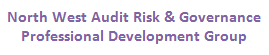 [Speaker Notes: Have reviews been carried out in accordance with the Direct Payment Regulations, which includes notification that the money may not be being used to meet a person’s needs.]
The Investigation Process
Potential investigation checks (2):
Checks on the client to establish entitlement (e.g. anything on social media that indicates overstatement of needs) / family relationships (with PA)?
Companies House – to check validity of companies paid by client / suitable person – CQC checks?
Checks on the supporting documentation from the client – payslips, chequebooks, account statements
NAFN checks on bank accounts – identify owners, linked accounts
Actions by investigator – interviews (client, suitable person, appointee, social workers), surveillance
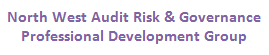 [Speaker Notes: Group exercise –]
Group Exercise 3
Identify any other investigation checks that you could carry out / have carried out.

Identify any issues that you have had with obtaining information – how did you overcome them (if you didn’t, what was the sticking point?)

Identify any other checks you could have carried out, or information you could have obtained, that would have helped the investigation.
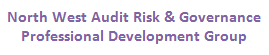 [Speaker Notes: To cover issues like lack of documentation, errors in calculations etc.

Are there any other checks that you could carry out? Have you had any issues with obtaining information – is there anything that you don’t have the power to obtain?

Are there any issues in relation to the Care Act, for example in the change from “providing services” to “meeting needs” via a DP]
What might you find? (1)
A DP investigation can unearth a number of activities:

Fictitious carers set up with the payroll company used by the DP client.  The bank account details on the carers new starter forms are the bank account number of the DP client or an associate. May use the identities of real people.
Exaggerated hours for carers are phoned through to the payroll company: the DP client or appointee takes a top slice of the wage, or the client and PA split the difference.
Payslips may reconcile against cheques debiting the bank account, however, those cheques may have been addressed to someone else, payee ‘cash’ or used for purchases/funding lifestyle.
Payslips tend to be handwritten often not completing all the necessary information (e.g. full name and address, NI Numbers, exact dates of payments) so difficult to establish if the carers are real people. 
The Direct Payment is used to pay family members for providing care / support where the LA has not deemed this to be necessary
Doubtful Disability – The DP client exaggerates their care needs or does not have any needs and falsely claims Direct Payments on application. N.B. there is an acknowledgement that some social workers may feel pressure to exaggerate needs in order to secure assistance for their client. 
The client finds that they need less care and support than assessed and fail to inform the LA that they are not procuring the assessed amount.
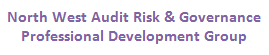 What might you find? (2)
Counterfeit Documentation – counterfeit bank statements and payslips are produced and sent to the LA for the DP audit.
Bogus suppliers – responsible person sets up bogus suppliers, with their own account, and creates fake invoices
Misappropriation of DP Funds – Money from the DP bank account is moved to another bank account of the DP client, the appointee, associate or relative and/or spent on lifestyle rather than care.



Other social care investigations may find :

Appointee / Deputy not paying client’s contribution to care costs.  May pay personal allowances, so user is not suffering detriment.
Friend / relative / social worker stealing money from user / persuading them to withdraw money from their accounts.  N.B. issue of a user’s right to make bad decisions. 
Carer persuading user to name them in their will.
Receiving payments after user has died (relative / care home).
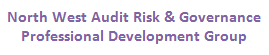 [Speaker Notes: Research that c. one fifth of people 65+ use someone else to withdraw money on their behalf.

Group Discussion Any other examples? Do people find that payment cards reduce the risk of any of these occurring? Ref question from Lancs on whether prepaid cards are set up to allow cash withdrawals.]
Prosecution / Recovery Options (1)
For DP cases, there are a number of persons you may wish to prosecute / recover money from:
DP recipient
Suitable Person
Appointee
Personal Assistant

A number of options will be available:
Prosecution by LA
Prosecution by Police
Referral to other bodies, e.g. DWP
Invoice
Civil action / PoCA
Referral to the OPG as to concerns regarding a person with a responsibility such as PoA
Application to the Court of Protection – for a best interests order, deputyship, or ousting an attorney who is behaving badly
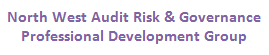 Prosecution / Recovery Options (2)
For all social care cases, there are other issues to consider:

Is your authority comfortable prosecuting service users?
Are there issues around anti-poverty strategies?
What are the sanction options if the fraud is being committed by a third party, e.g. a relative?
Would you consider investigating cases where the authority is not directly suffering loss?
Is there a desire to recover debt rather than prosecute?
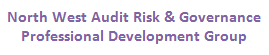 [Speaker Notes: Example of case where DP was for children and mother spent it on gambling – no desire to prosecute the mother.
Some authorities see certain classes of benefits recipients as “vulnerable” – may not wish to sanction them
e.g. cases where a relative is taking money from a service user and the LA bills are not being paid. The service user is technically the debtor – we do not have a direct relationship with the potential fraudster. Or – our bills are being paid, but the user’s savings are being taken – do we wait til their capital becomes low enough for an assessment.]
Prosecution / Recovery Options
The results from the questionnaire (from 19 respondents) for prosecution / recovery routes used:
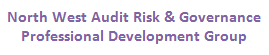 [Speaker Notes: Note that this is for DP and social care

Group discussion – is there anyone else that you have sanctioned / recovered money from? Are there any other options you have used? What have been the barriers / limitations on powers? Do you have the links with agencies such as the police to deal with prosecutions – what is their view on this type of crime?


What other legislation was used?]
To Conclude..
Back to the barriers…

Is there anything else you wanted from this workshop that we haven’t covered?

We will pull together the output from the day and circulate it to you.

If there is anything we haven’t found an answer for, we’ll try and get it for you!

Please see our website for details of further events:
http://www.cipfa.org/members/regions/north-west/audit-risk-and-governance-group
To go on the NWARGG Mailing list:
http://cipfa.us14.list-manage.com/subscribe/post?u=9b944776c0c40a4b7674b20bb&amp;id=eae2119f1c

Useful Links:
Care and support statutory guidance 2017:
https://www.gov.uk/government/publications/care-act-statutory-guidance/care-and-support-statutory-guidance
Care Act 2014:
http://www.legislation.gov.uk/ukpga/2014/23/contents/enacted
The Care and Support (Direct Payments) Regulations 2014:
http://www.legislation.gov.uk/uksi/2014/2871/pdfs/uksi_20142871_en.pdf
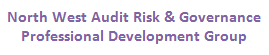 [Speaker Notes: Revisit the slide with the barriers on – is there still anything we haven’t covered? Also the spreadsheet with the things that people wanted to know.

Me to try and find answers nationally.]
Thank You!
Thank you for your time and input.

If you have any other questions, or anything to add, please contact:
Simon Bleckly:
sbleckly@warrington.gov.uk
Mat Tanner:
Mat.Tanner@trafford.gov.uk
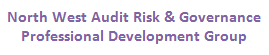